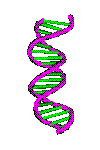 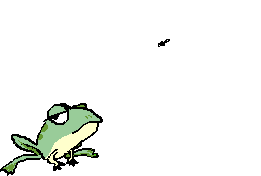 Welcome to Biology AMr. Lonsdale
Blue
An entry task ~ 5-10 minutes
Review from the previous day.
Gets your head into biology.
Lets Mr. Lonsdale take attendance and get the class started.
Respect
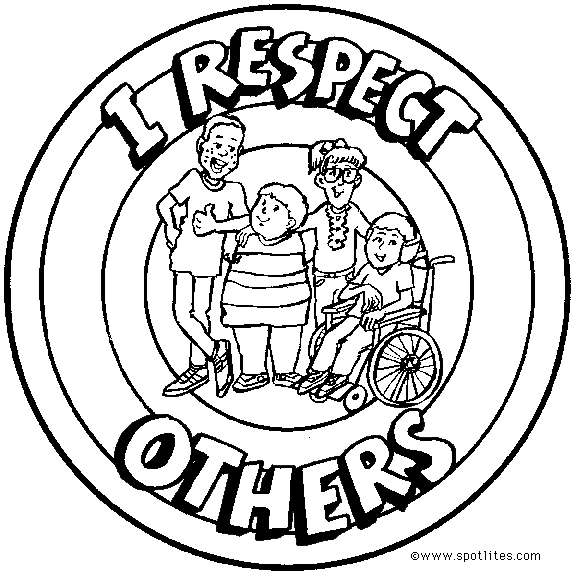 Please work quietly 
Be thoughtful and thorough, this is your first graded assignment
When finished, please put pencil down and wait for further instruction from me
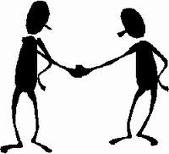 Seating Chart
Meet your new lab partner for the month of December
New lab partners every month
Introduction
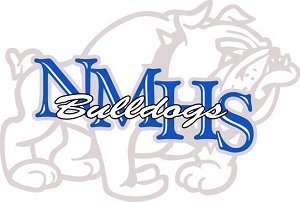 Have taught for 5 years – 4 at North Mason one in Tacoma
Attended University of Puget Sounds
4 years with a Bachelors in Science emphasis in marine ecology
1 year Masters in Arts in Teaching
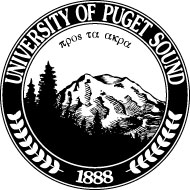 Biology A Syllabus
Units:
1A Ecology (Biodiversity)
1B Ecology (Matter and Energy)
2. Chemistry of Cells
3. Cell Structure and Function
4. Cell Energy
Classroom Rules
2
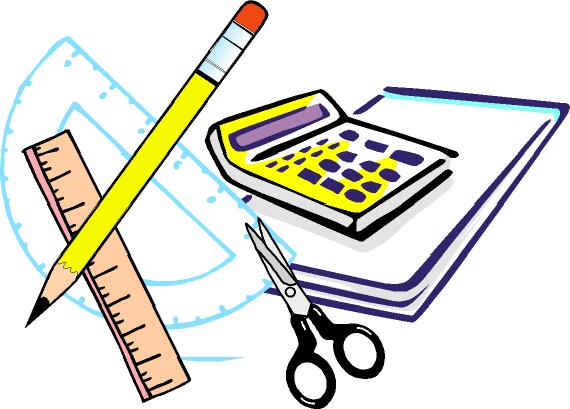 1
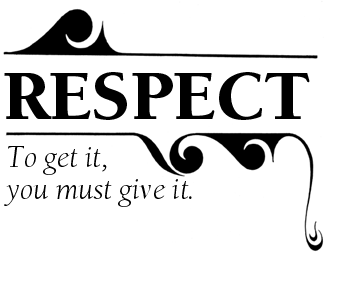 3
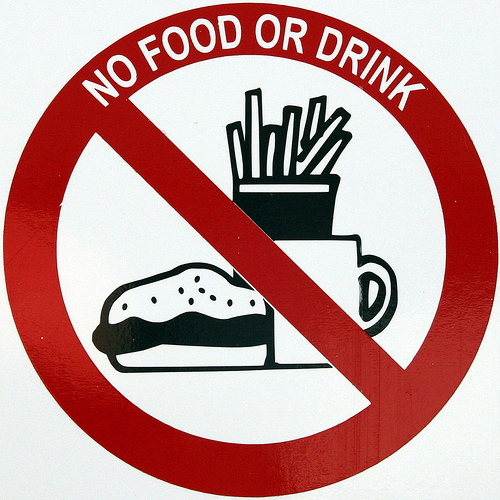 4
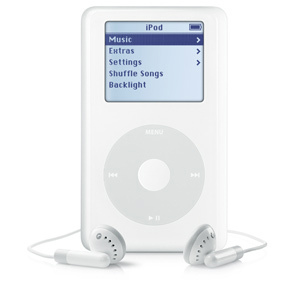 If You Break a Rule
1.  Verbal Warning
2.  Parent Contact
3.  Detention
4.  Administrative Referral
5.  Severe Disruptions
Grading
70% Assessment of Learning
Final Assessments
Tests / lab reports / projects /quizzes= 70%

30% Assessment for Learning
The Learning Process – 
Science Notebook, EOC Booklet	= 10%
Homework, Daily Work, Quizzes 	= 10%
Grading Scale
A = 93-100%	B = 83-86%	C = 73-76%    D = 66-60%
A-= 90-92%	B-=80-82%	C-=70-72%	F = 59% -0
B+=87-89%	C+=77-79%	D+=67-69%
Policies and Procedures
1.  Class Signal
2.  Entry tasks
3.  Absences
4.  Make-up Work
5.  Class Dismissal
6.  Late Work
7.   Mr. Lonsdale’s Desk
8.   Going to the Restroom
9.   Pencil Sharpeners
10. Student Movement 
11. Participation
12. Tardy Policy
13. Extra Credit
Signature Forms:
2 Signatures – due Friday!
Lab Safety – we will discuss Friday
HW:  Syllabus Questions
Answer questions on the homework sheet.
Use complete sentences – take your time!
You will be quizzed FRIDAY over the syllabus.